N21 – Bonding
Formal Charge and VSEPR
Link to YouTube Presentation: https://youtu.be/KvJ2DPLVjfI
N21 – Bonding
Formal Charge and VSEPR
Target: I can draw more accurate and preferred Lewis Structures by considering Resonance Structures, Formal Charge, and VSEPR Theory
Resonance
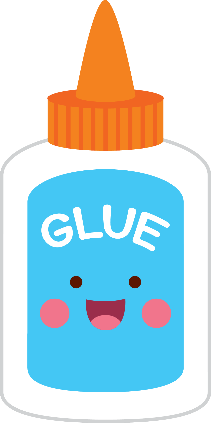 When more than one valid Lewis structure can be written for a molecule.
Example:Benzene, C6H6
You would expect the single bonds to be longer than the double bonds.  
BUT when measured the bond lengths in the ring are identical! The lengths of all the bonds are between a single and double bonds.
The actual structure is an average of the resonance  structures.
Localized Electron Model
Lewis structures are an application of the “Localized Electron Model”
Electron pairs can be thought of as “belonging” to pairs of atoms when bonding using atomic orbitals. Lone pairs belong to only one atom.
Resonance points out a weakness in LEM! Other “better” models exist. 
 What about Delocalized electrons?   Doesn’t work with LEM but we know it happens!
Resonance Bond Length and Energy
Resonance bonds are shorter and stronger than single bonds. 

Resonance bonds are longer and weaker than double bonds.
Resonance in Ozone, O3
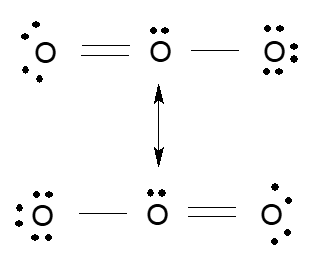 Neither structure is correct!
Oxygen bond lengths are identical, and  intermediate to single and double bonds.

We know this from experimental data!
Resonance in Polyatomic Ions
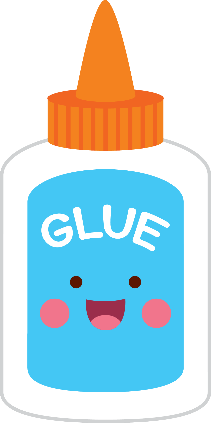 Resonance in a carbonate ion:
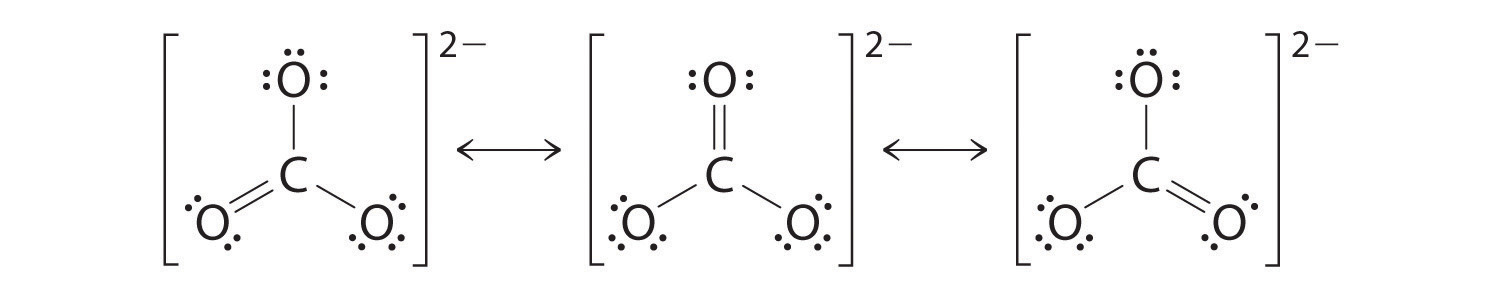 Resonance in an acetate ion:
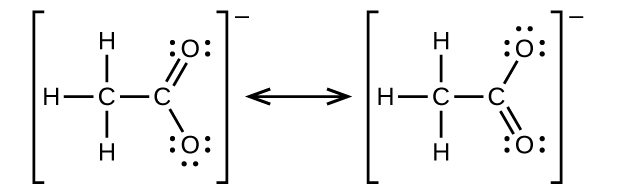 Use square brackets and double headed arrows between resonance structures!
Resonance in Polyatomic Ions
Resonance in a carbonate ion:
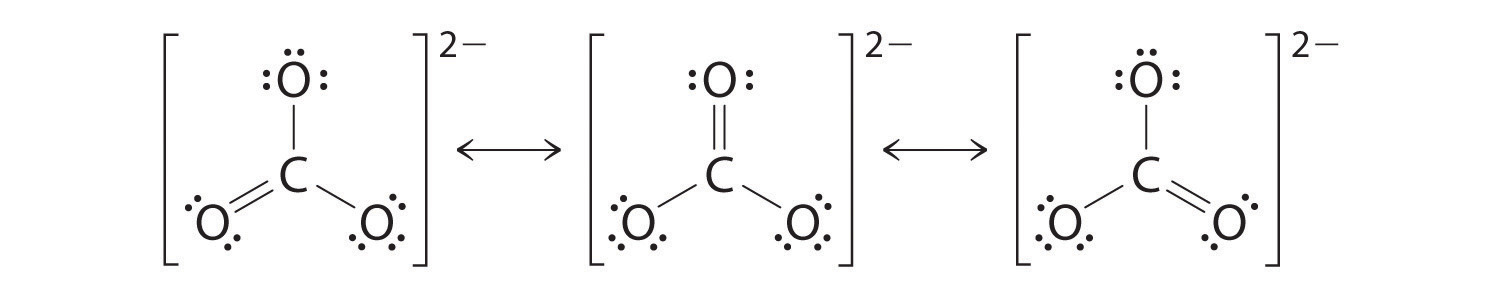 Sometimes see it drawn with a dashed line to represent a combo of all the resonance structures.

*CAREFUL!* DO NOT DO THIS IF THEY ASK YOU TO DRAW THE RESONANCE STRUCTURES!NO POINTS FOR ONE STRUCTURE WITH DOTTED LINES!
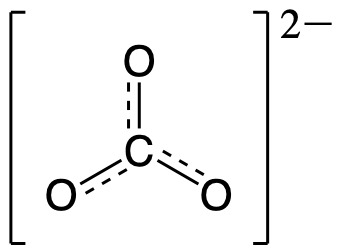 Formal Charge
Some resonance structures are “better,” more stable, more common than others.

Formal Charge helps us figure out which is best
“The charge assigned to an atom in a molecule, assuming that the electrons in all chemical bonds are shared equally between atoms, regardless of relative electronegativities.”

Basically – 
what charge would the atoms have if you divvied up the electrons equally and they were all separate atoms again.
How to Calculate Formal Charge
Formal Charge = Should   -   Has
(                  )
½ the # of bonded e-
# lone pair e-’s on the atom
# of Valence e-
+
-
From the periodic table!
Half because they are sharing with the other atom
How to Calculate Formal Charge
Formal Charge = Should   -   Has
(                  )
½ the # of bonded e-
# lone pair e-’s on the atom
# of Valence e-
+
-
Half because they are sharing with the other atom
Formal Charge
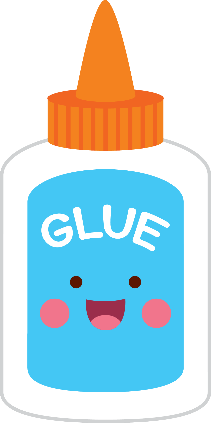 Which structure is preferred?
Minimizing the “formal charge” on the atoms, 
       AND 
Having negative Formal Charge on the more electronegative elements
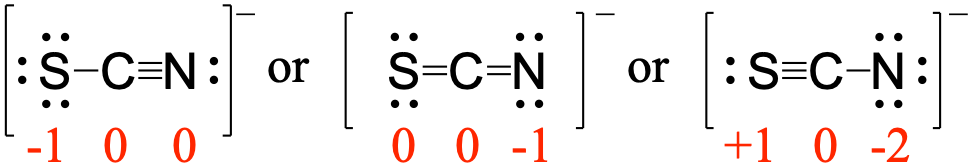 How to Calculate Formal Charge
Some guidelines:
Atoms would like a FC as close to 0 as possible.
Any negative FC should be on the most electronegative atoms. 
AND
The sum of all FC must equal the overall charge on the ion or molecule. 
	- this is the one people forget about!
Ex: Sulfate Ion
½ the # of bonded e-
# lone pair e-’son the atom
FC =
-
-
# of Valence e-
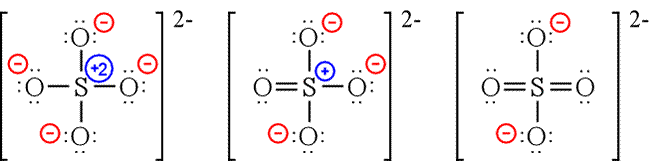 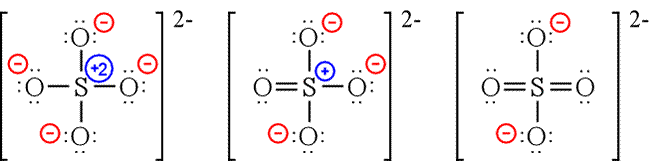 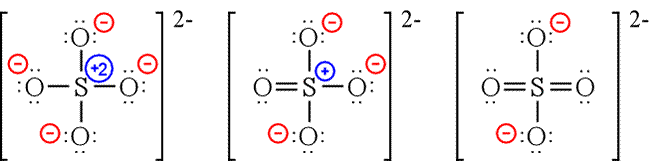 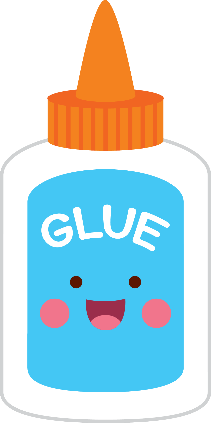 Single Bonded Oxygen:(6) – (6) – ½ (2) = -1

Double Bonded Oxygens:(6) – (4) – ½ (4) = 0

Sulfur:
(6) – (0) – ½ (12) = 0

Sum
2 (-1) + (0) + (0) = -2
Each Oxygen:(6) – (6) – ½ (2) = -1

Sulfur:
(6) – (0) – ½ (8) = +2

Sum
4 (-1) + (+2) = -2Good, that matches the charge on the sulfate ion!
Single Bonded Oxygens(6) – (6) – ½ (2) = -1

Double Bonded Oxygen:(6) – (4) – ½ (4) = 0

Sulfur:
(6) – (0) – ½ (10) = +1

Sum
3 (-1) + (0) + (+1) = -2
Ex: Nitrogen DioxideUse formal charges to decide which is the best resonance structure
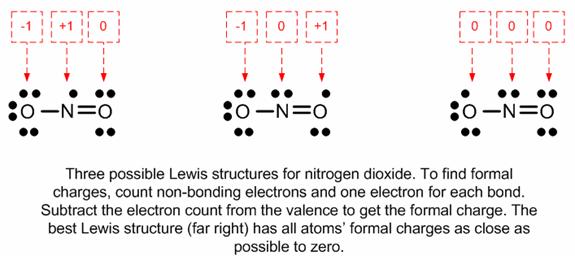 -1
+1
0
-1
0
+1
0
0
0
Rest of this PowerPoint is review of VSEPR and Lewis Structures.
If you need a refresher then keep going, or even go watch the Honors Chem lecture videos on these topics!
VSEPR Model
Valence Shell Electron Pair Repulsion
The structure around a given atom is mostly determined by minimizing electron pair repulsions.
Repulsions minimized by being as far apart from each other as possible. In other words – largest bond angles possible

YOU CAN’T JUST LOOK AT ANGLES BETWEEN THE ATOMS! YOU HAVE TO INCLUDE THE LONE PAIRS TOO! THEY WANT A LOT OF “ELBOW ROOM”
Predicting a VSEPR Structure
Draw Lewis structure.
Put pairs as far apart as possible.
Determine positions of atoms from the way electron pairs are shared
Determine the name of molecular structure from positions of the atoms using the AXE formula  
In reality…memorize it all using AXE formulas to help in the memorization process.
VSEPR – AXE Method
The A represents the central atom.
The X represents how many sigma bonds are formed between the central atoms and outside atoms. Multiple covalent bonds (, double or triple) count as one X. Basically, how many atoms are bonded to the central A atom. 
The E represents the number of lone electron pairs present on the central atom. 
The sum of X and E known as the steric number.
19
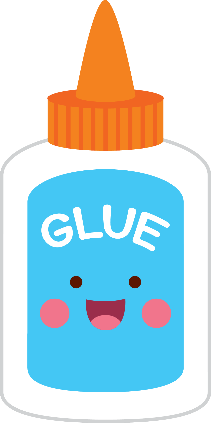 VSEPR
A = central atom
X = atoms bonded to A
E = nonbonding electron pairs on A
VSEPR
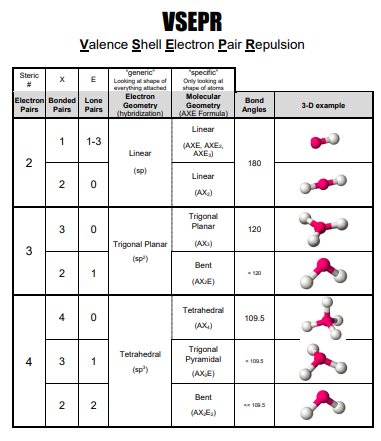 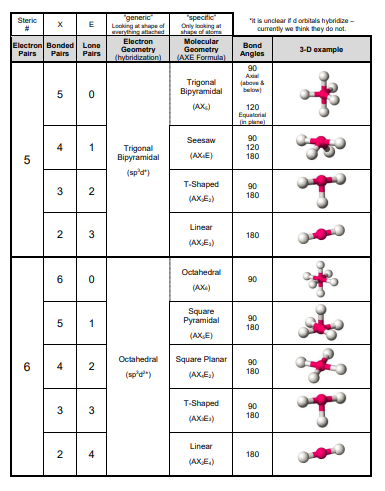 AX2: Linear (180)
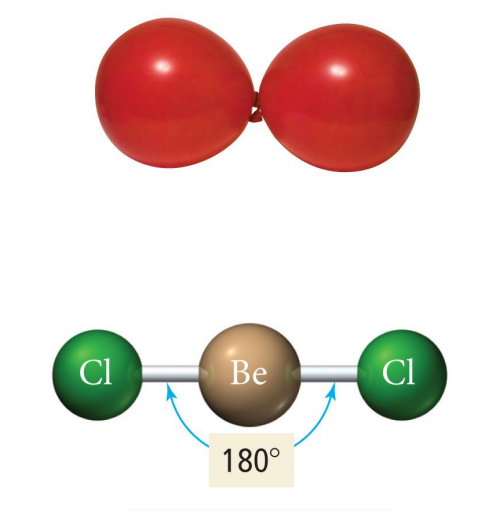 AX3, AX2E: Trigonal Planer (120)
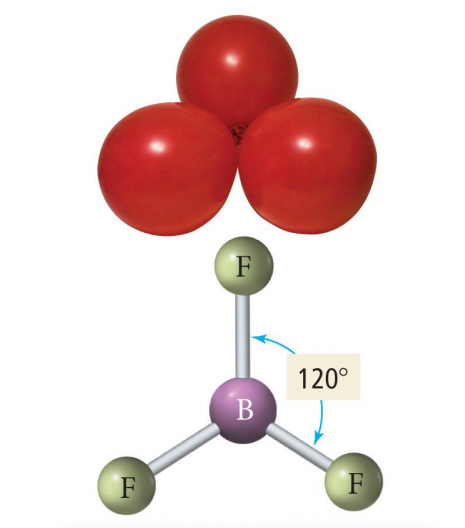 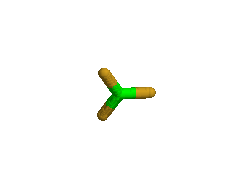 AX3
BF3
SnCl2
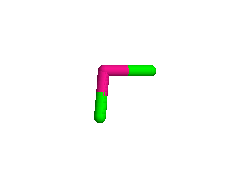 AX2E 
(Bent)
RED = Molecular Geo.
AX4, AX3E, AX2E2: Tetrahedral (109.5)
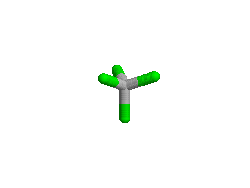 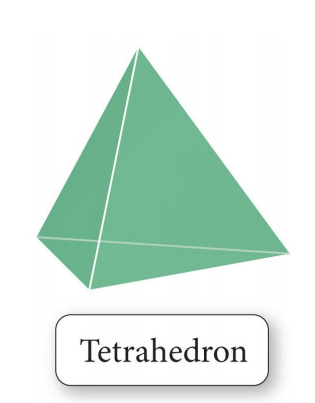 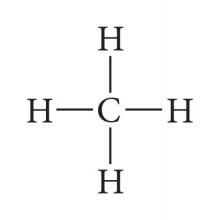 AX4
CCl4
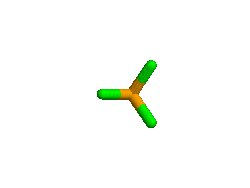 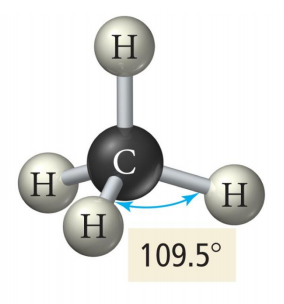 PCl3
AX3E (107.5)
(Trigonal Pyramidal)
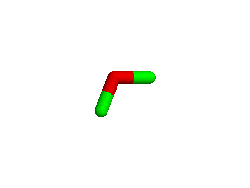 AX2E2(104.5) 
(Bent)
Cl2O
AX5, AX4E, AX3E2, AX2E3 : Trigonal Bipyramidal (120, 90 )
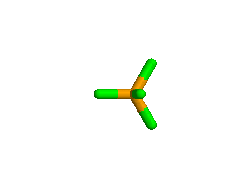 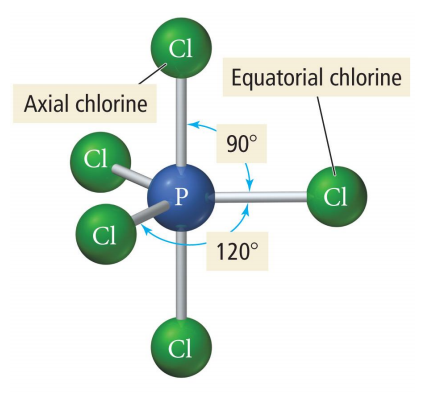 AX5
PCl5
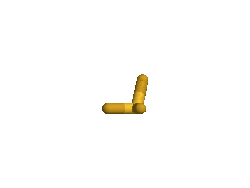 AX4E (See saw)
(180, 120)
SF4
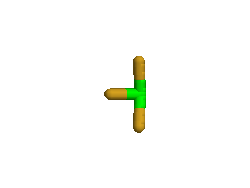 AX3E2 (T-shape)
(90, 180)
ClF3
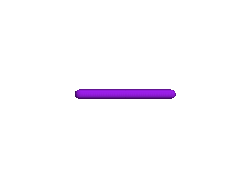 I3-
AX2E3 (Linear)
AX6, AX5E, AX4E2: Octahedral (90)
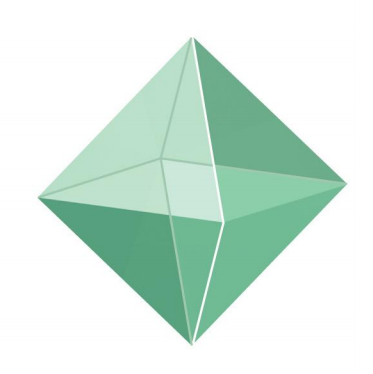 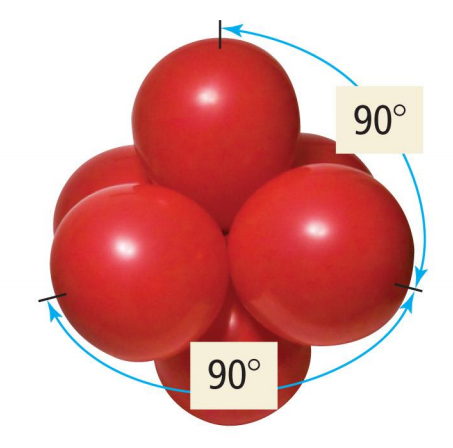 AX6
SF6
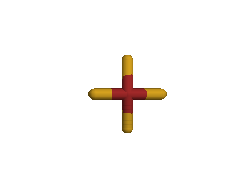 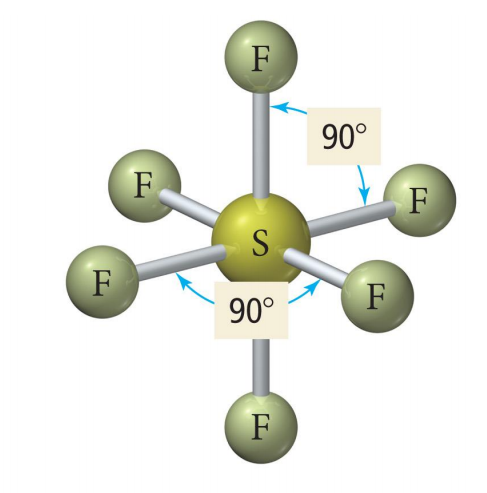 AX5E ( 90)
(Square pyramidal)
BrF5
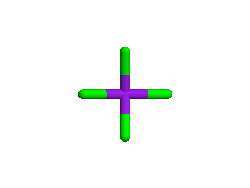 AX4E2 (90) 
(Square Planar)
ICl4-
REMINDER: The Octet Rule
Combinations of elements tend to form so that each atom, by gaining, losing, or sharing electrons, has an octet of electrons in its highest occupied energy level.
Diatomic Fluorine
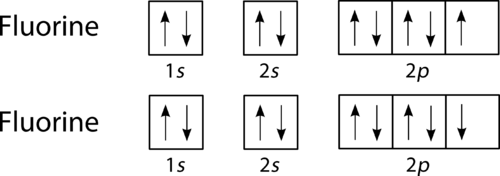 Comments About the Octet Rule
2nd period elements C, N, O, F observe the octet rule And the H  O N C rule as well.
              1  2  3  4       # of bonds each likes to make
Comments About the Octet Rule
2nd period elements B and Beoften have fewer than 8 electrons around themselves - they are very reactive. They have “deficient octets.”
Comments About the Octet Rule
3rd period elements and beyondCAN exceed the octet rule to have expanded octets because those elements have access to…d orbitals!They can have “expanded octets”
Comments About the Octet Rule
Don’t forgetjust because an element CAN have an expanded octet (like S) doesn’t mean it HAS to. Also, don’t forget things like B and Be are fine with a deficient octet – they are fine with fewer electrons.
Comments About the Octet Rule
When writing Lewis Structuresyou should technically take into account Formal Charges, but typically a valid structure that follows the octet rule will be accepted unless it says something to allude to needing to take FC into account.
Lewis Structures
Shows how valence electrons are arranged among atoms in a molecule.
Reflects central idea that stability of a compound relates to noble gas electron configuration.

Do NOT just randomly throw dotsall over your paper! Follow thesteps and be thoughtful!
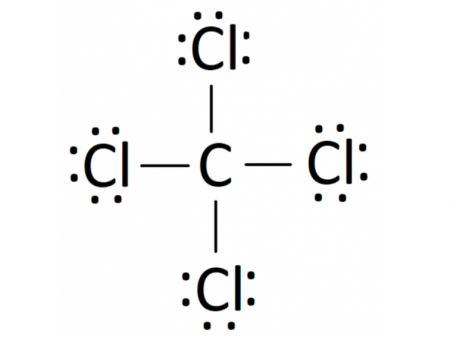 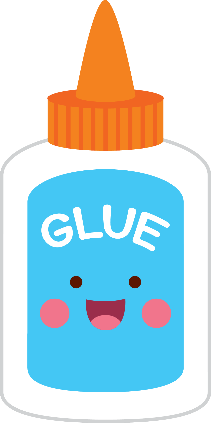 “Rules” for Drawing Lewis Structures
Count and sum valence electrons.
 Place your atoms.
 Bond all atoms w/ a single bond (try simplest way 1st).
 Give all atoms a full shell.
 Re-count the electrons you used.
 Fix if needed
Used too few? Put extras on the central atom. 
Used too many? Try double or triple bonds to fix.
Placement Suggestions
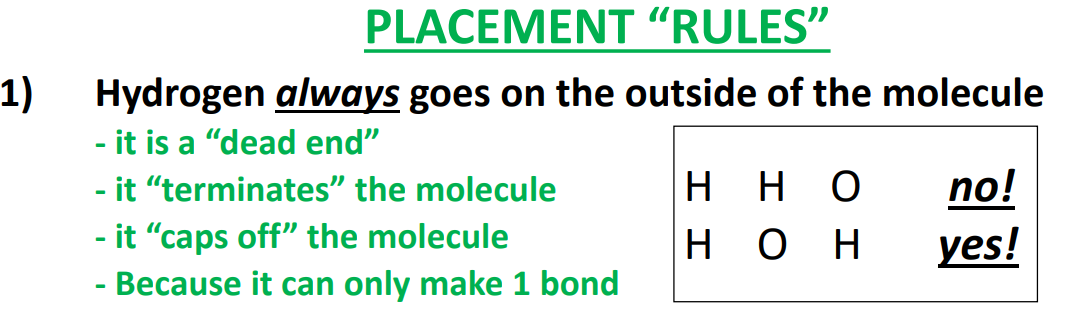 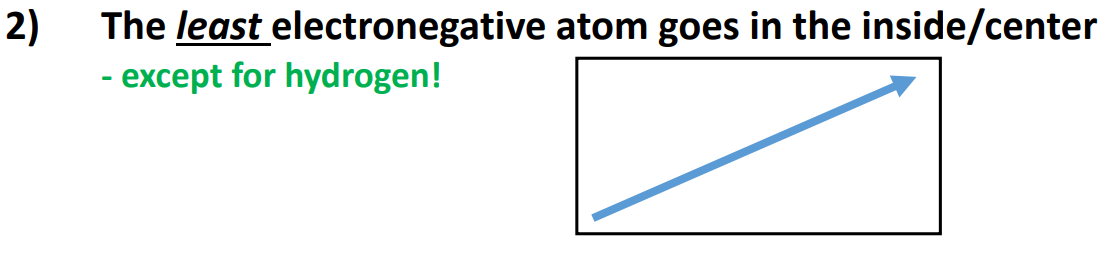 Placement Suggestions
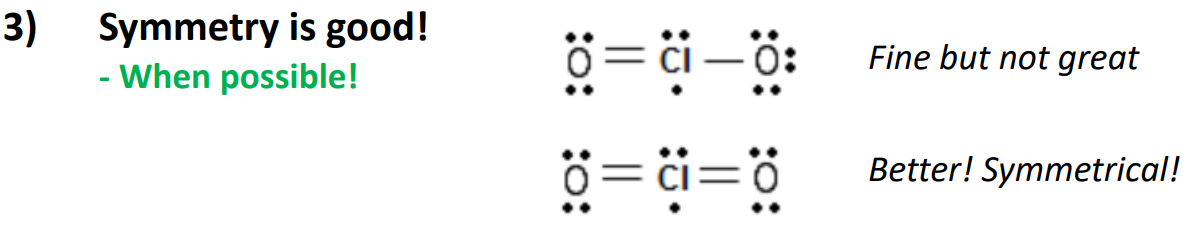 4)    Think about Formal Charges        - Want lowest formal charges
        - If drawing an ion, sum of formal charges should           match the charge on the ions
        - Negative FC on more electronegative elements
Multiple Covalent Bonds:Double bonds
Ethene
Two pairs of shared electrons
FOUR electrons being shared
Multiple Covalent Bonds:Triple bonds
Ethyne
Three pairs of shared electrons
SIX electrons being shared
YouTube Link to Presentation:https://youtu.be/KvJ2DPLVjfI